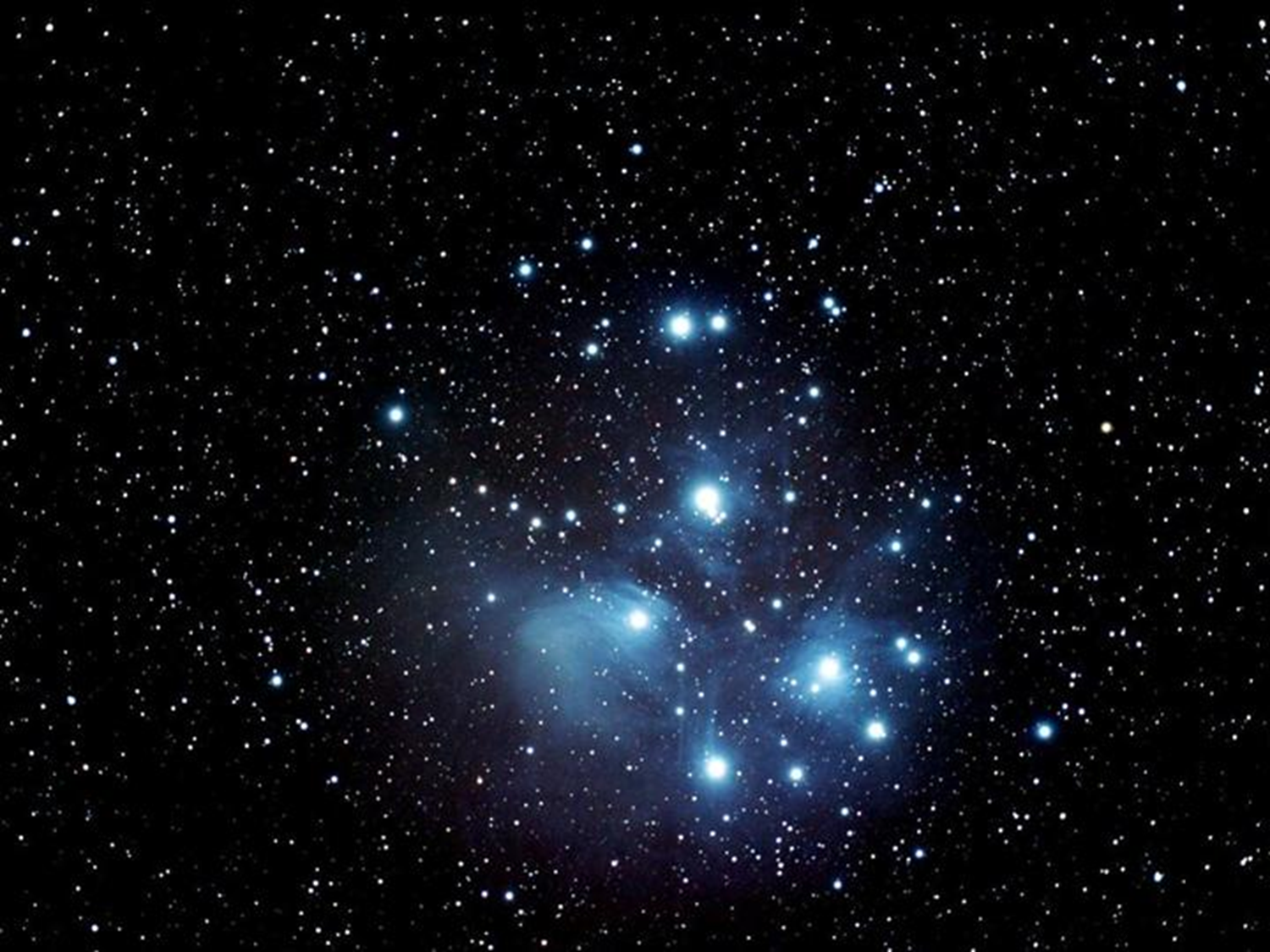 Інтегрований урок з математики та природознавства у 2 класі
Підготувала вчительпочаткових класів Спеціаліст ІІ категоріїГаленко Вікторія Олександрівна
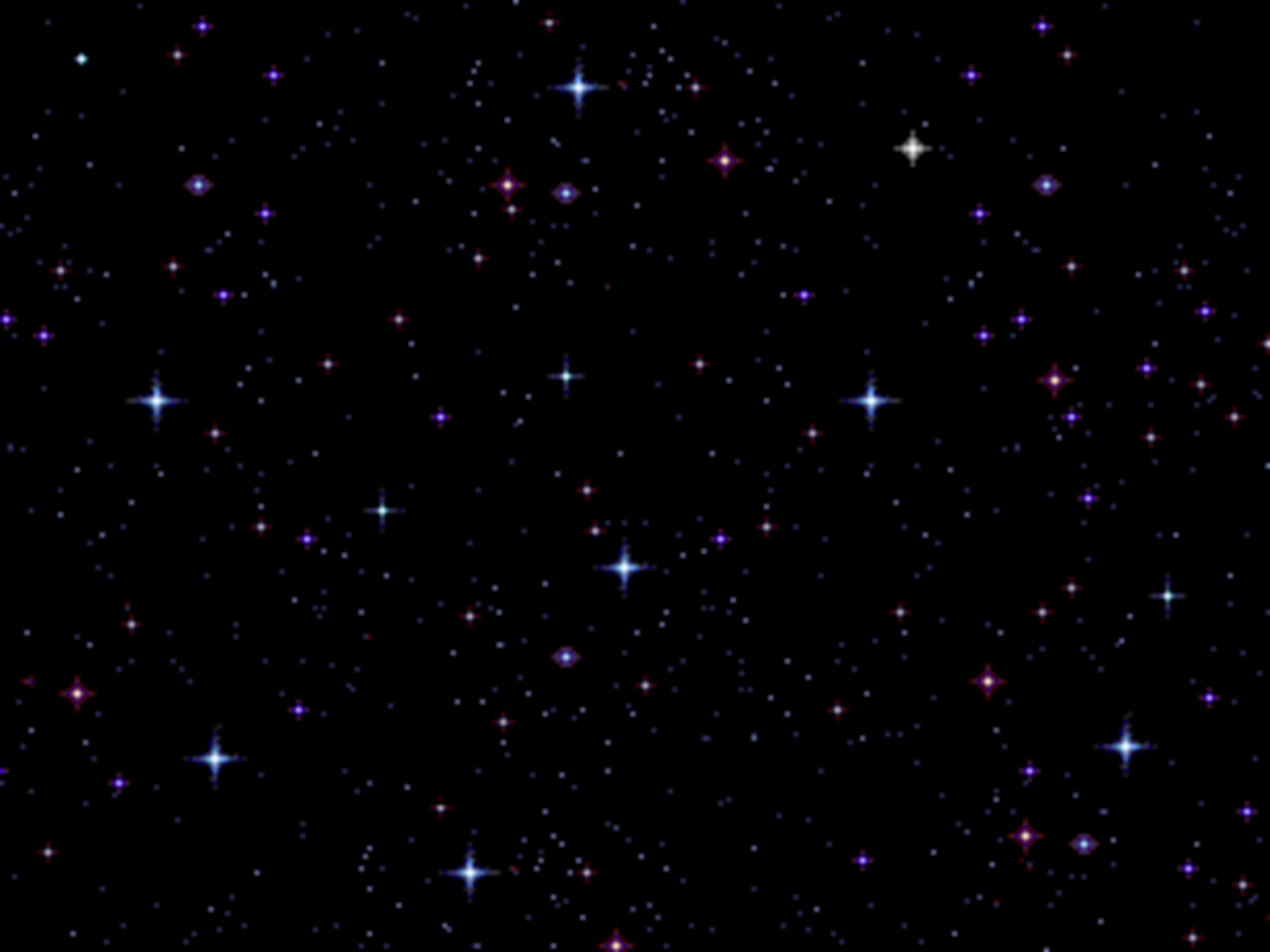 Захоплююча подорож у космос
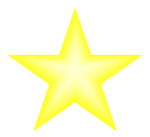 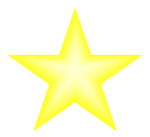 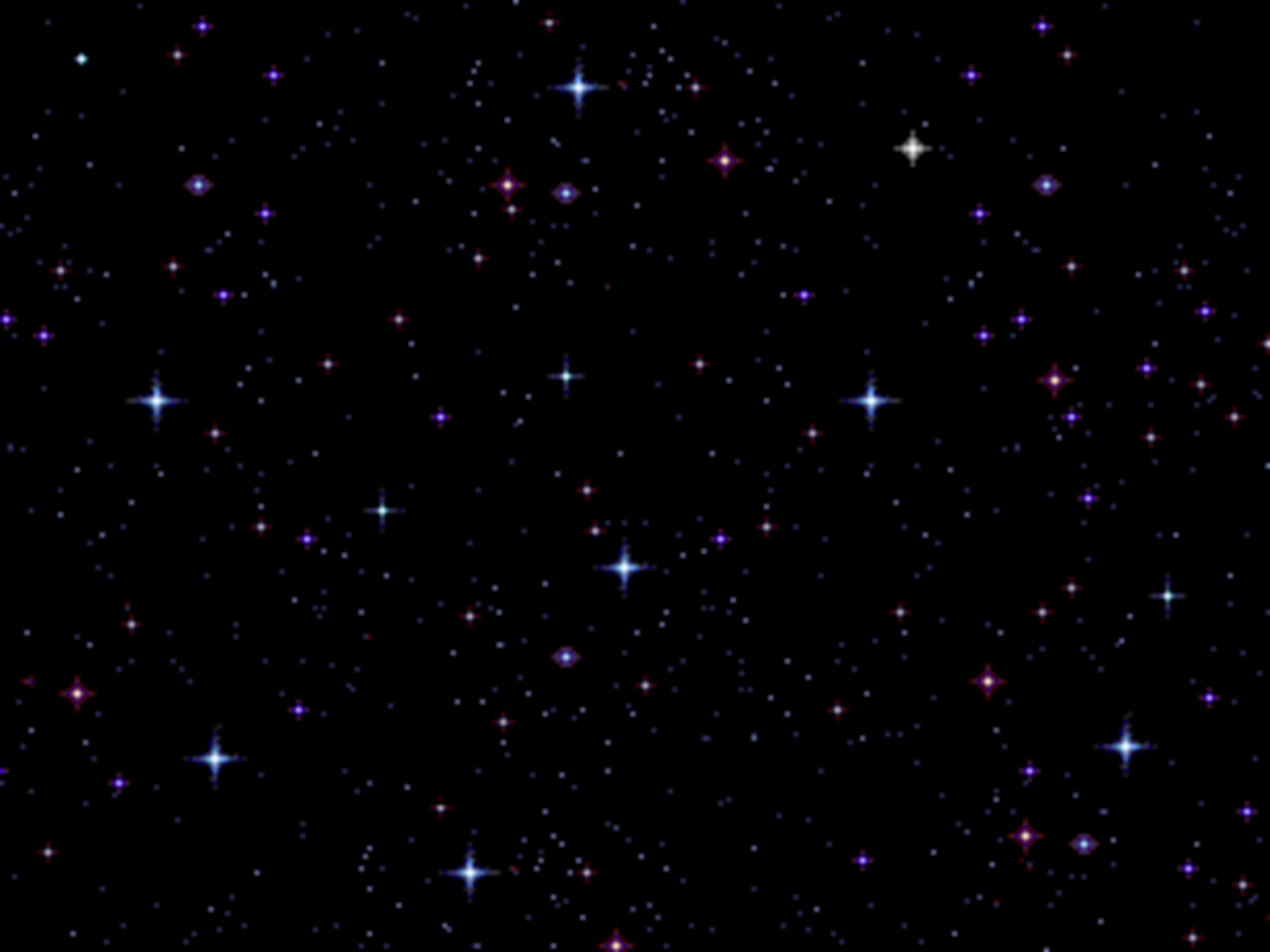 Уважність
Кмітливість 
Швидкість мислення
Винахідливість
Взаємоповага
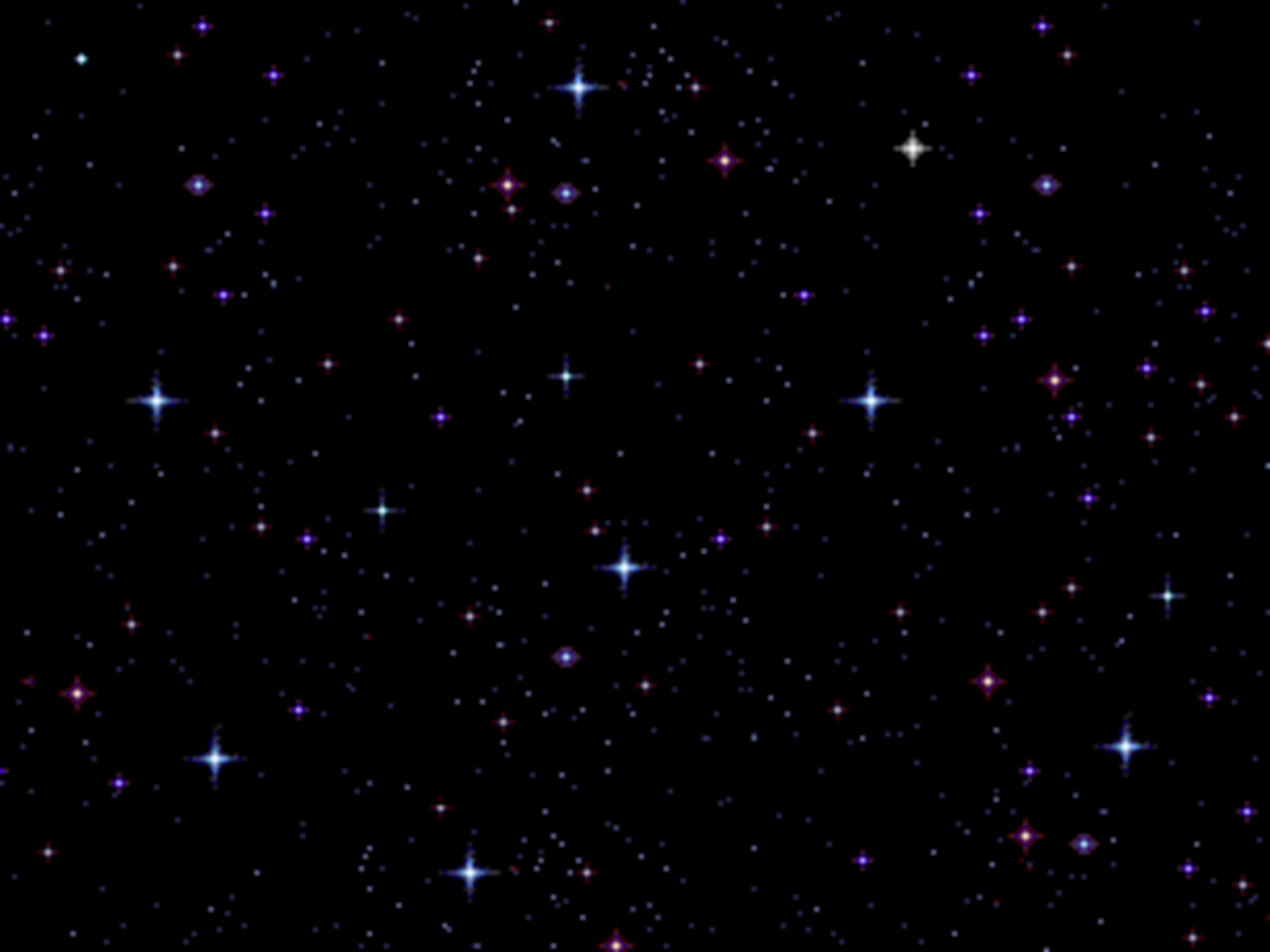 Душу і серце в роботу вклади,
       Кожну хвилину в труді збережи!
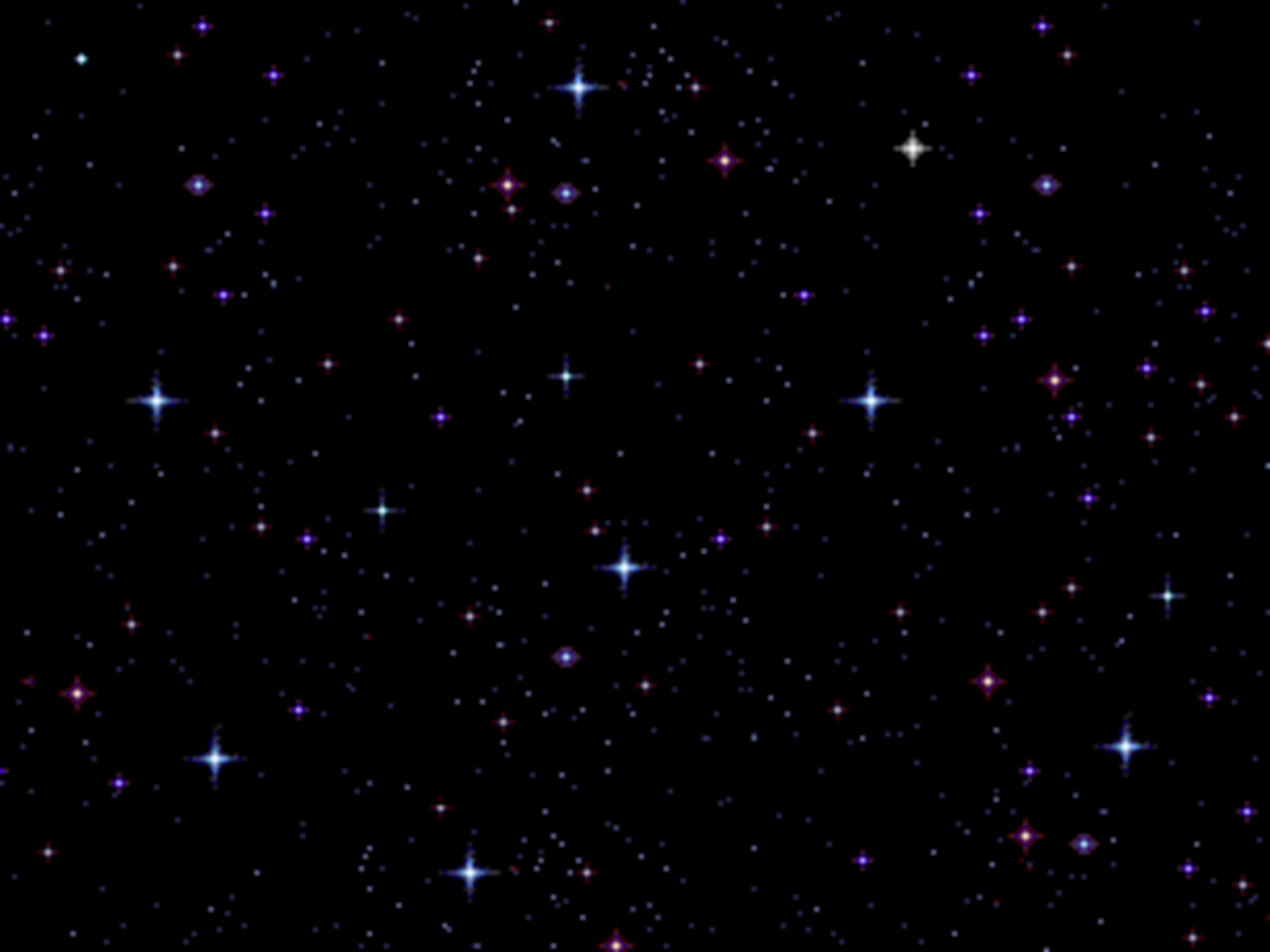 Гра «Мовчанка»
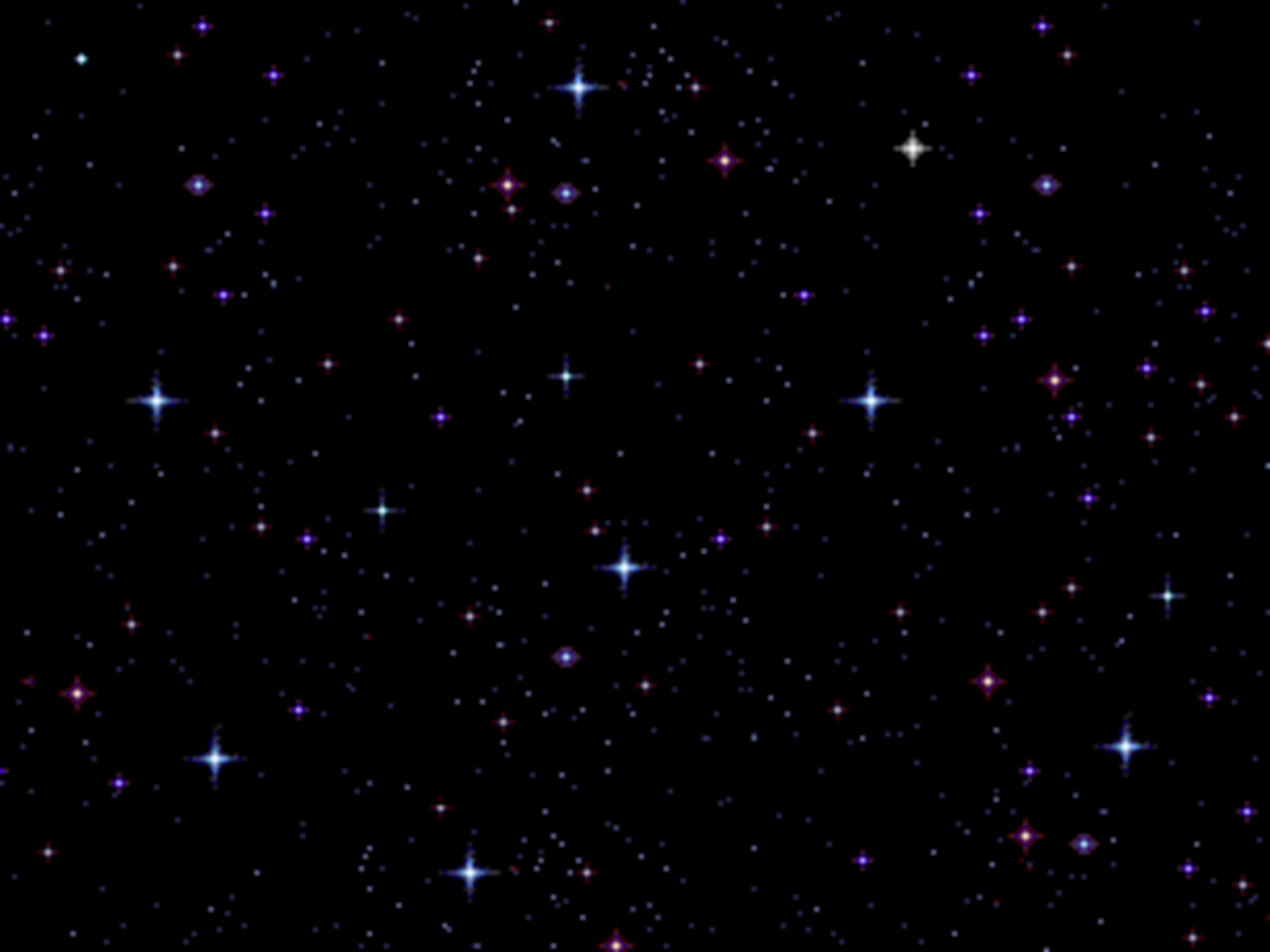 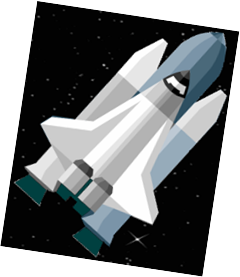 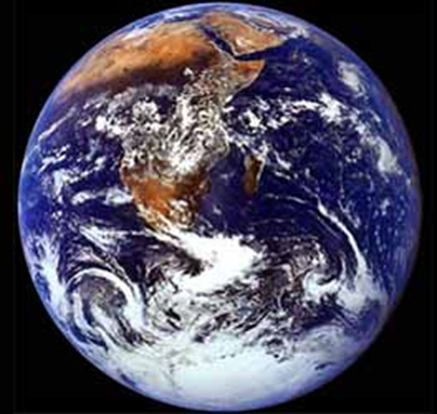 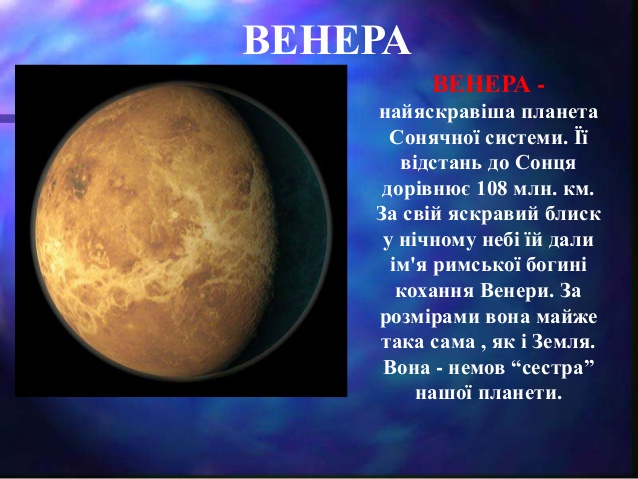 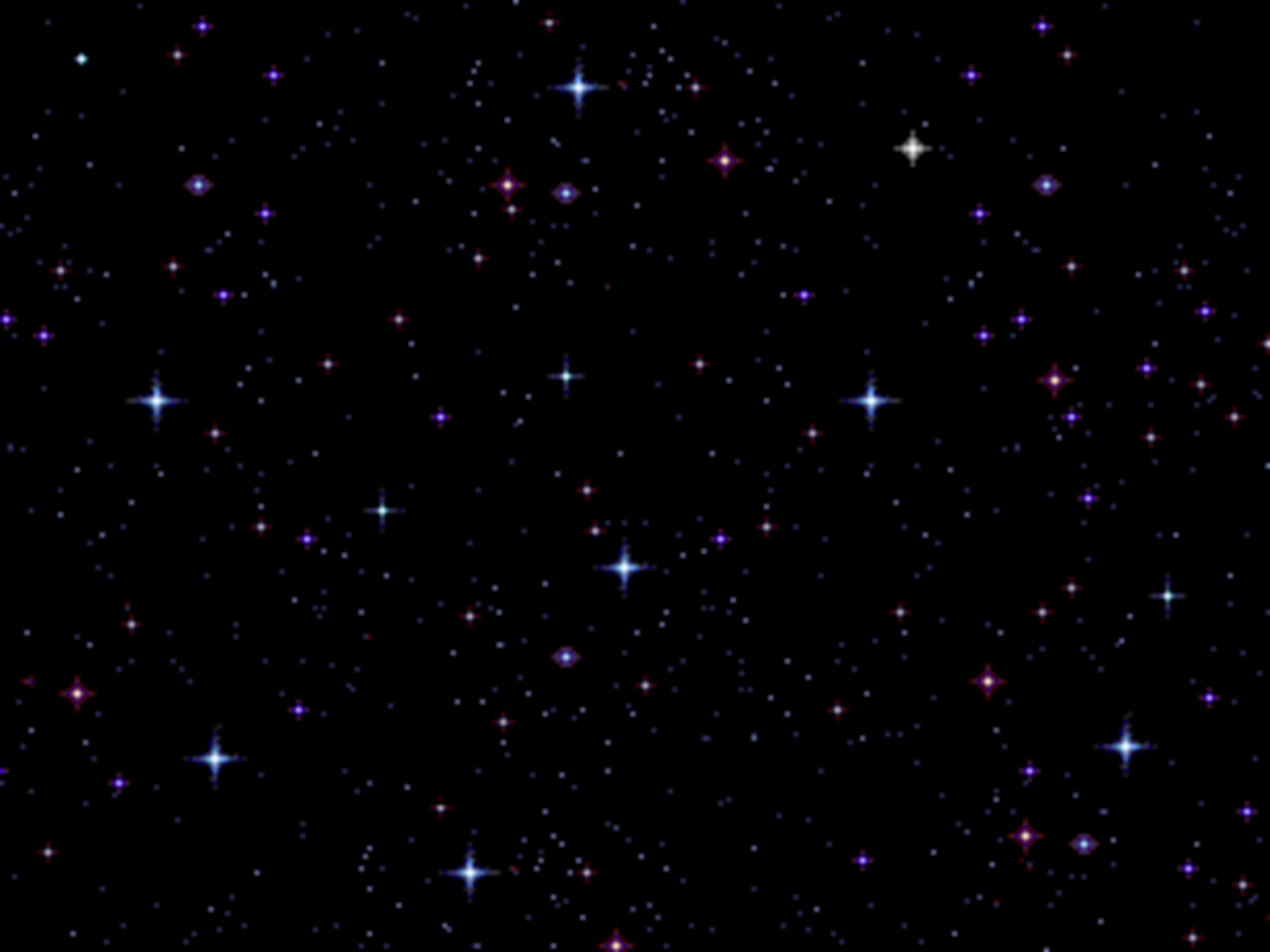 Півень наш злетів на тин,
     А на тині ще один.
     Скільки ж півників усіх?
     Полічи швиденько їх.   

Чотири сороки ішли на уроки,
      Одна із сорок не вивчила урок.
     Скільки ж сорок вивчили урок?
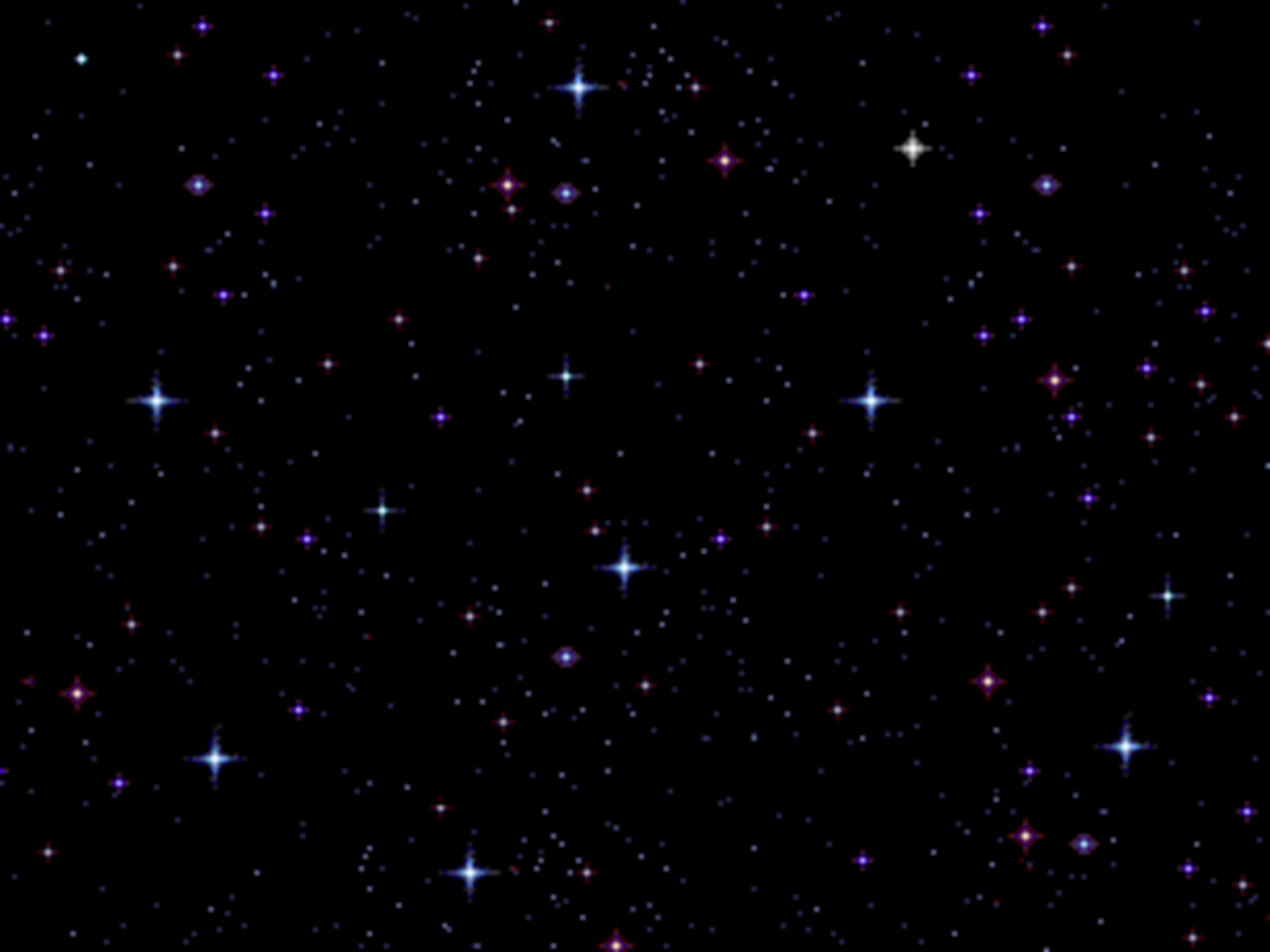 Хвилинка каліграфії
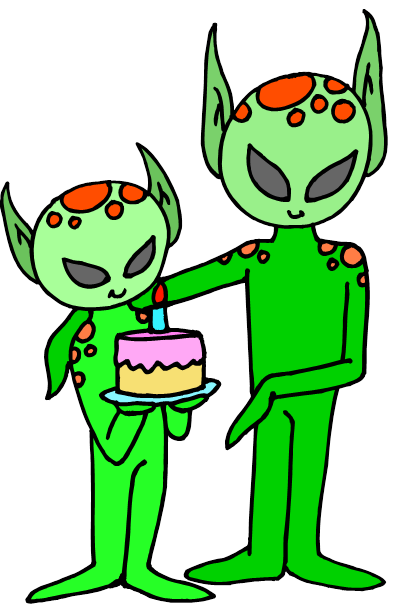 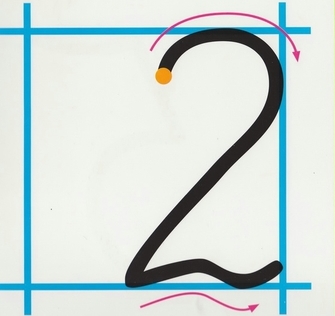 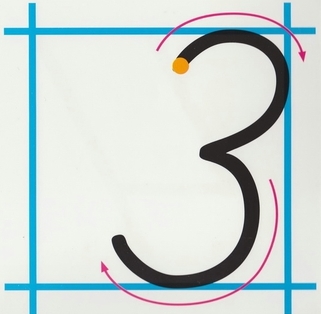 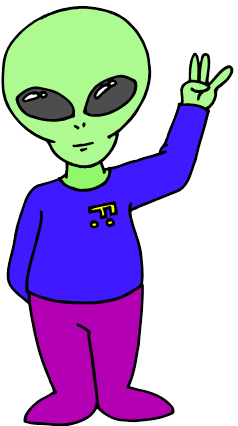 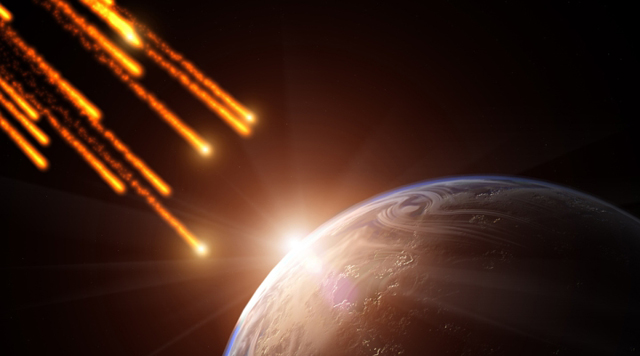 Метеоритний дощРобота в парах
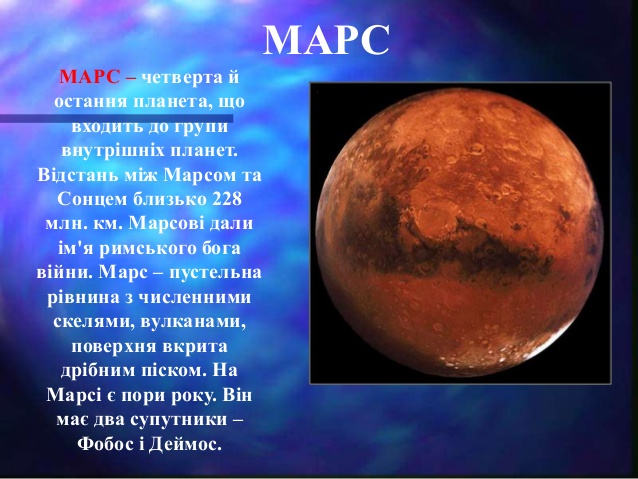 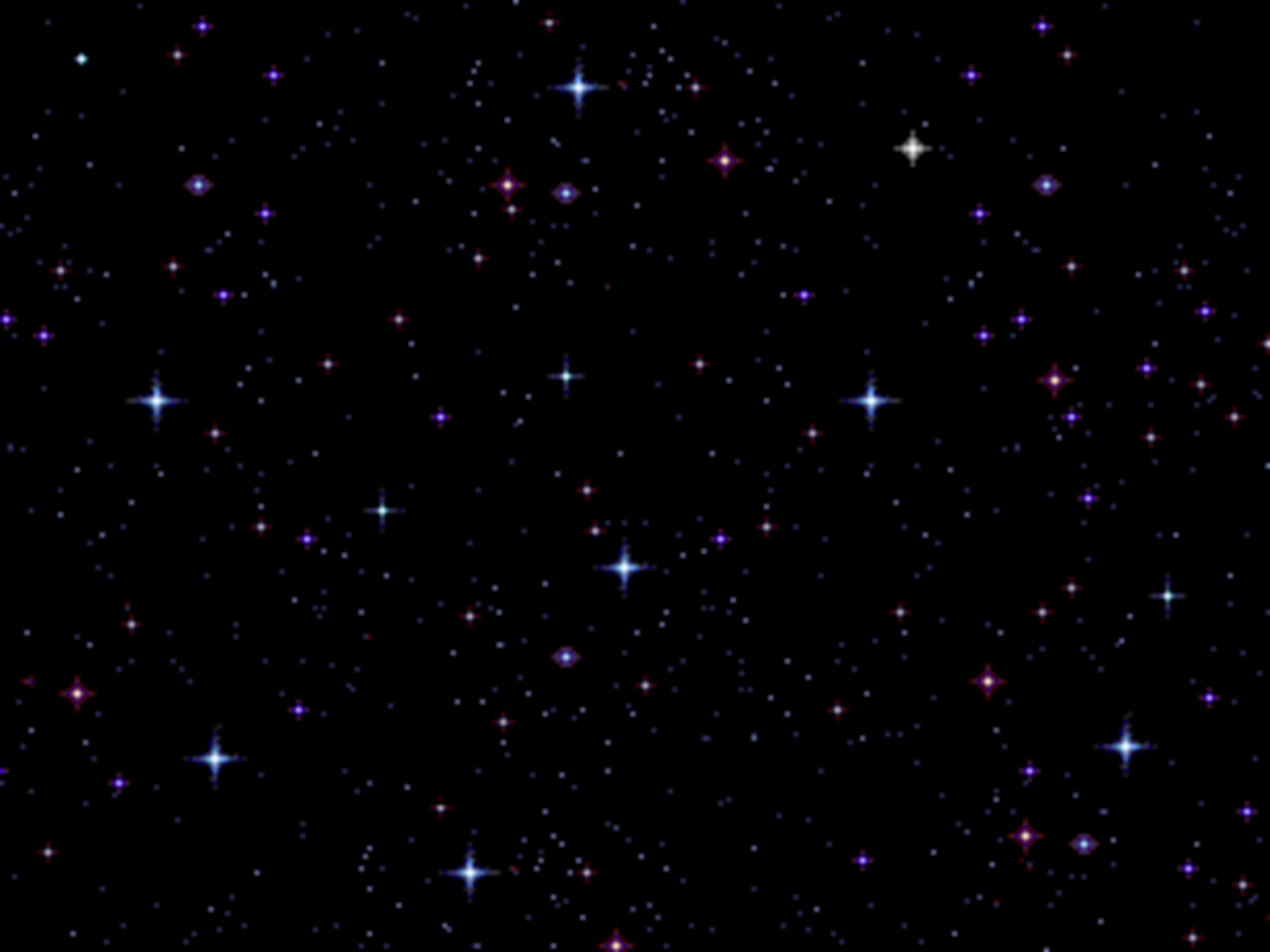 Робота в підручниках
Ст. 87, №557
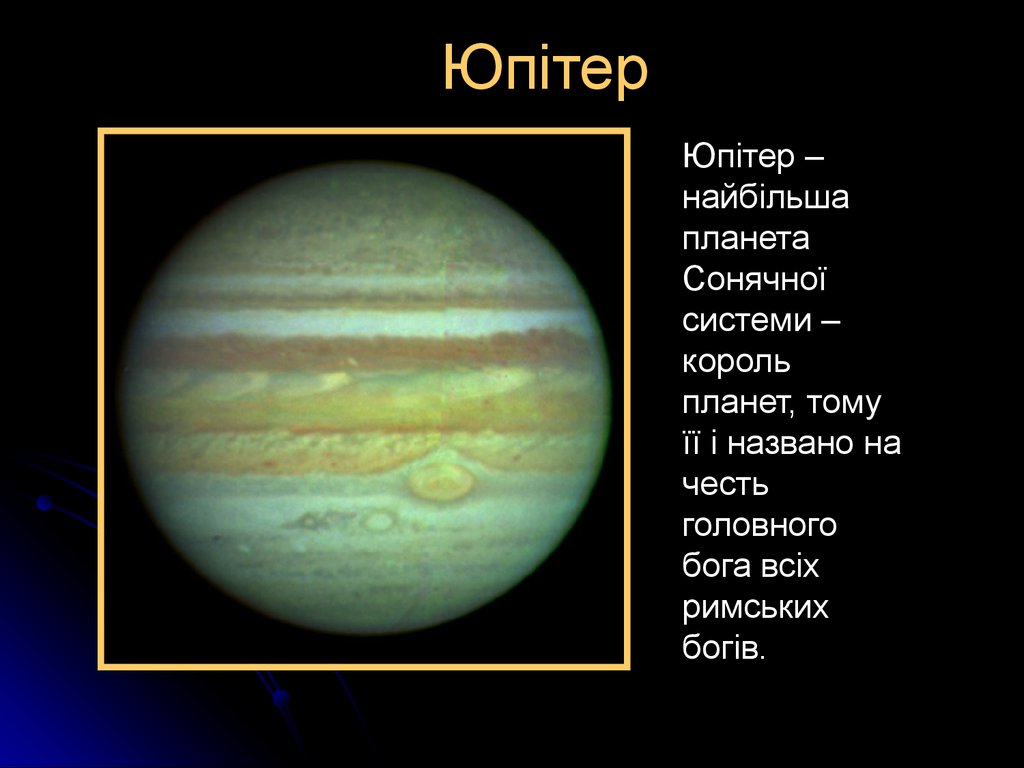 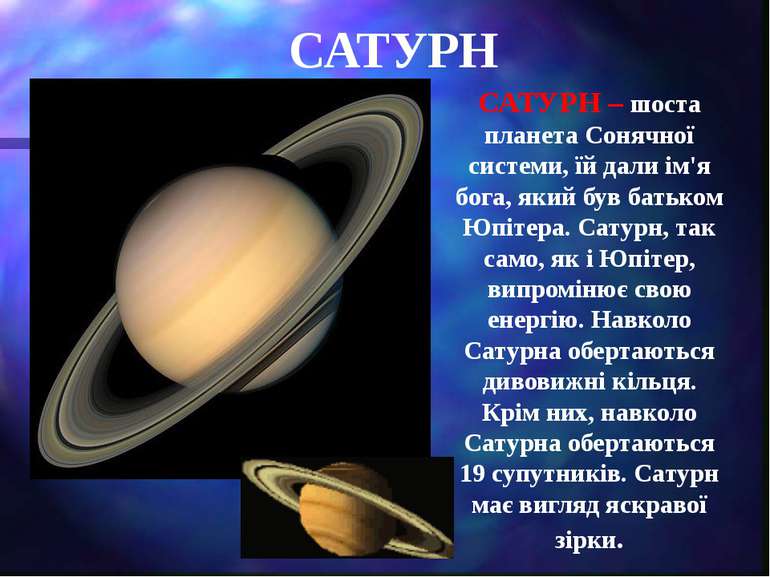 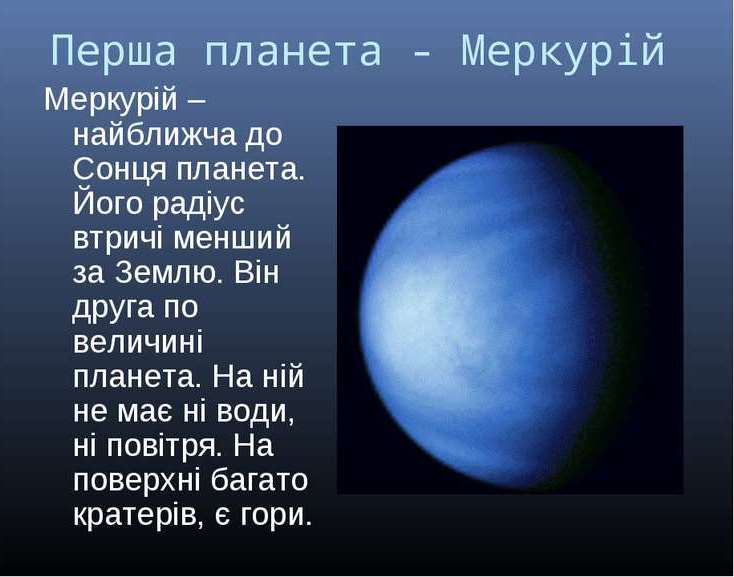 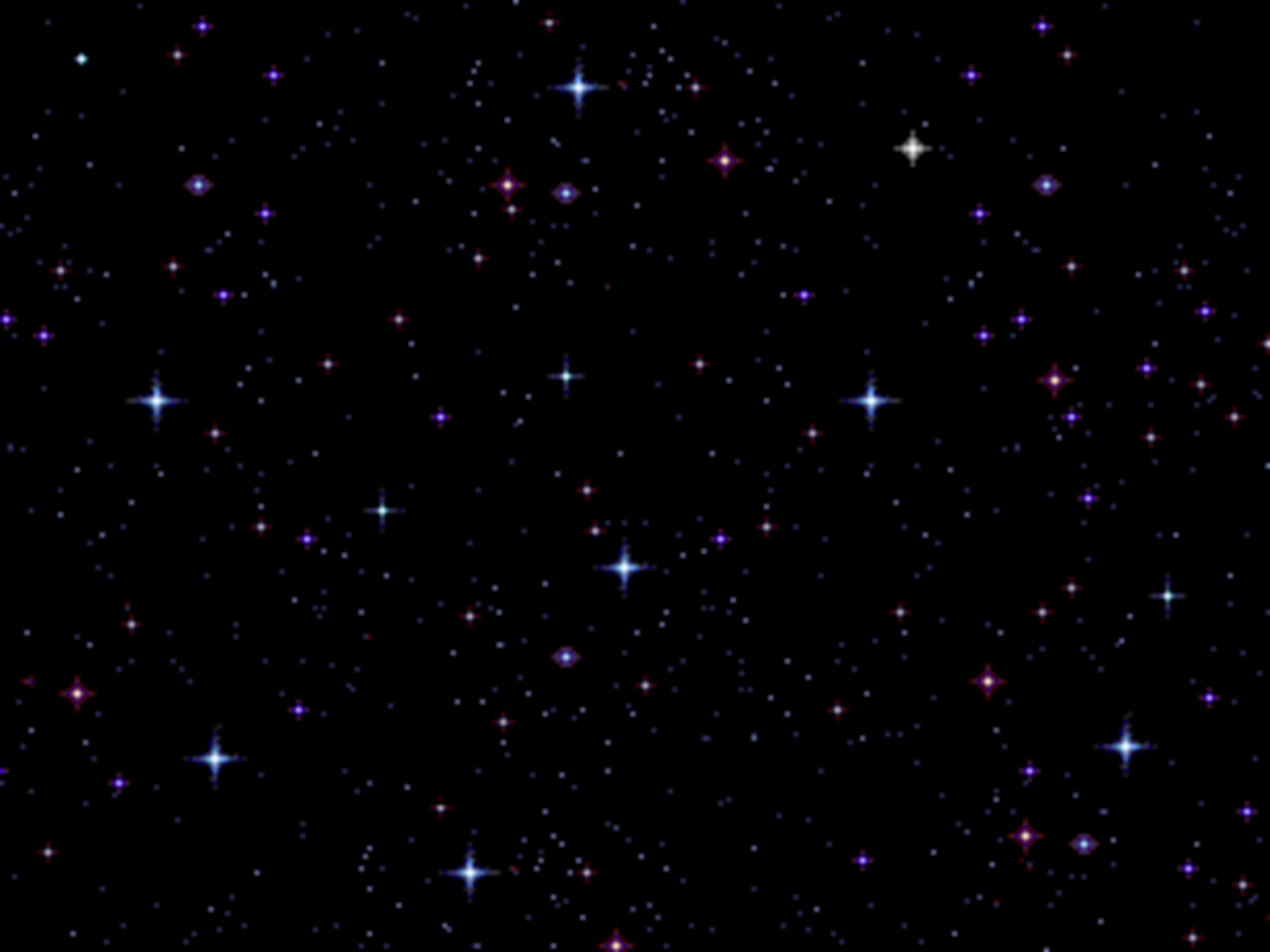 Чудо-птиця, горить хвістПолетіла в зграю зір.
Голубий шатер увесь світ накрив.
Через яку трубу можна побачити цілий всесвіт  - зірки та планети?
Одяг космонавтів?
Транспортний засіб, що літає в космос?
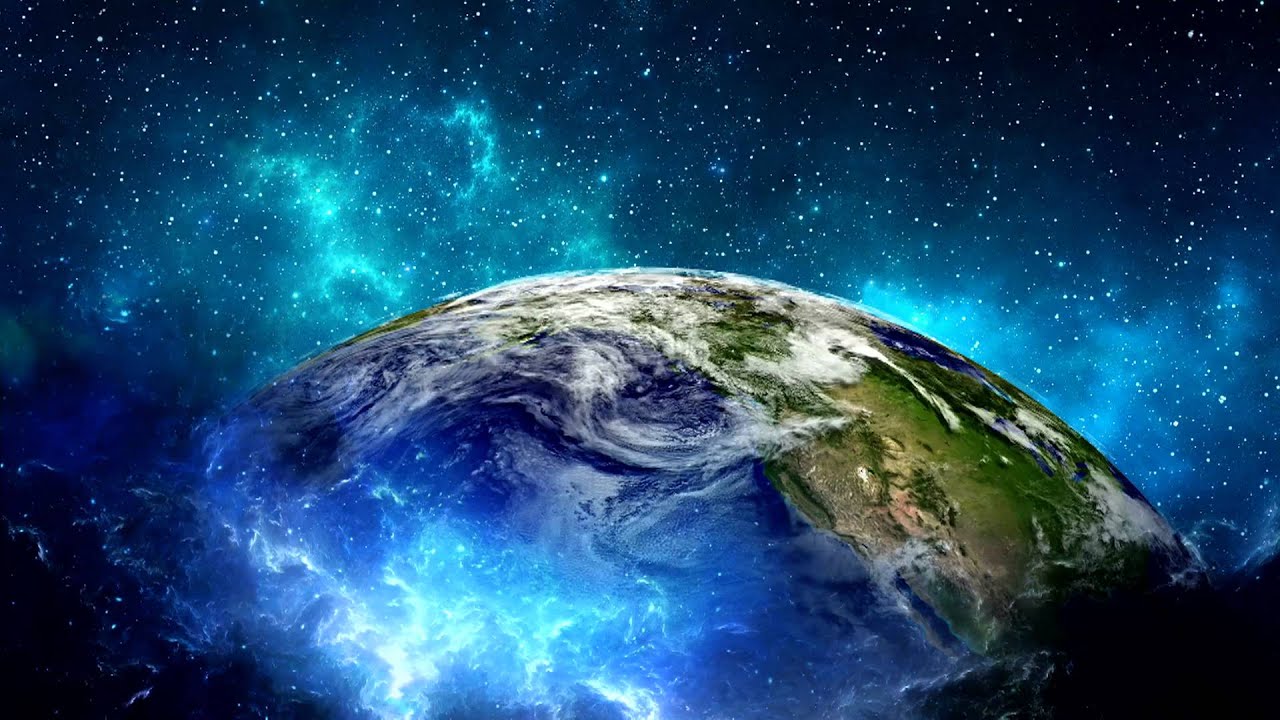 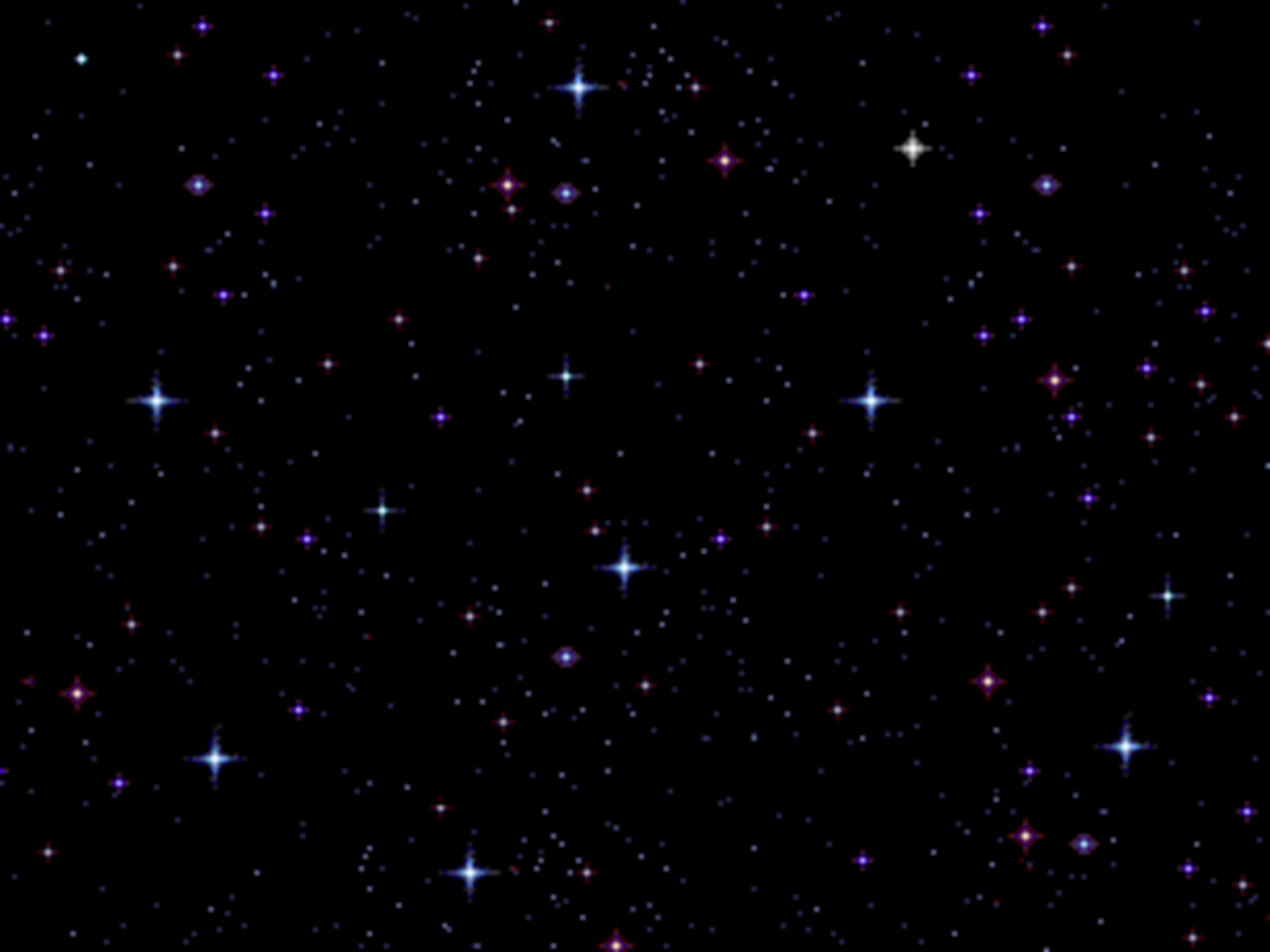 Гра «Мікрофон»
Я

     
Зумів                                               Навчився